Eenheden omrekenen
Instellen van je rekenmachine
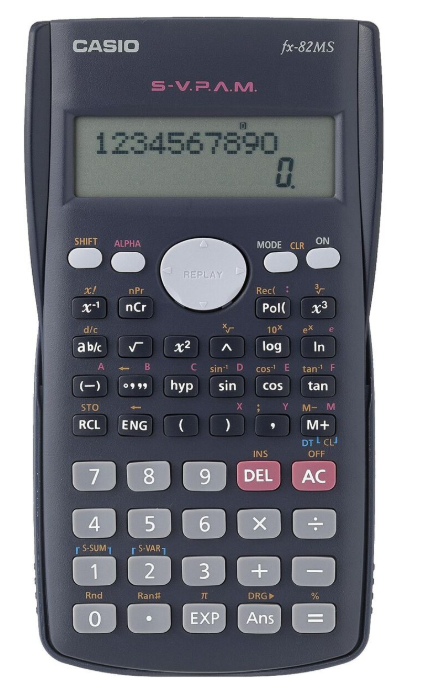 Eenheden omrekenen
Eenheden; Wanneer heb je dit nodig?
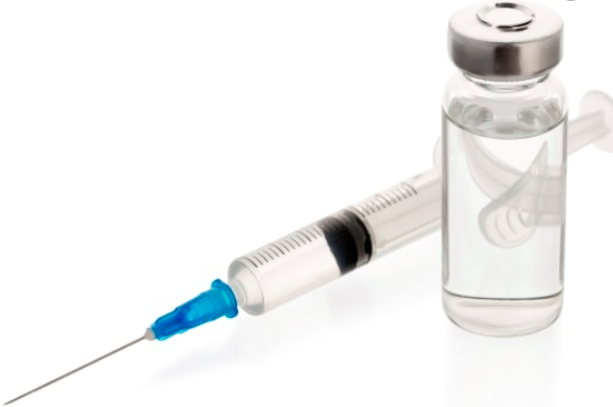 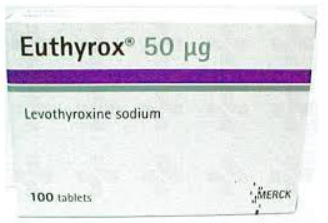 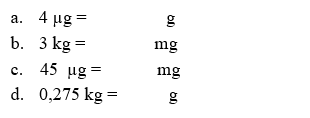 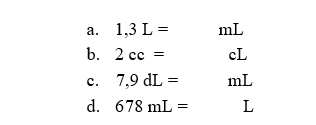 Kan Het Dametje Met De Centimeter Meten

Kim Holland Danst Met De Chinezen Mee
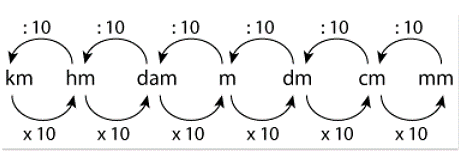 Kan Het Dametje Met De Centimeter Meten

Kim Holland Danst Met De Chinezen Mee
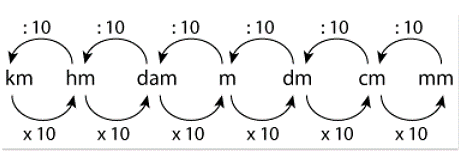 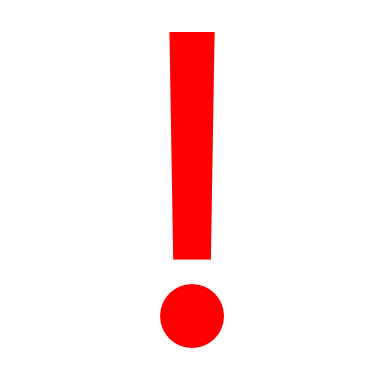 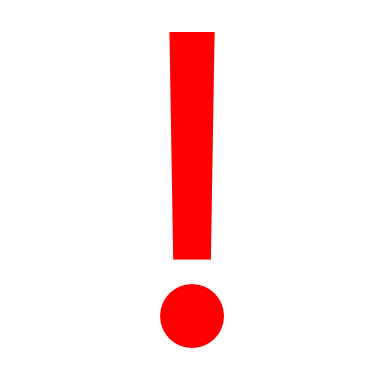 kl       hl        dal	       L		  dl		  cl		ml
1 ml = 1 cc
Kan Het Dametje Met De Centimeter Meten

Kim Holland Danst Met De Chinezen Mee
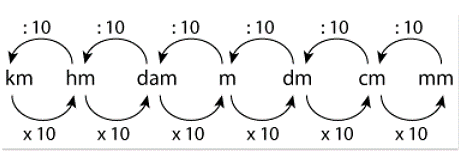 kg      hg       dag	        g 		  dg		  cg		mg
1 mg = 1000 µg

 Microgram (mcg of µg)
Kippen Gooien Met Ufo’s
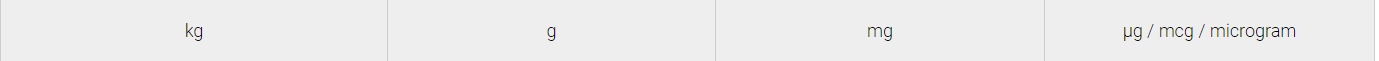 1 stap = x1000 of :1000
Dus:
1 g = 0,001 kg
1 kg = 1000 g
1 mg = 0,001 g
1 g = 1000 mg
1 µg = 0,000001 g
1 g = 1 000 000 µg
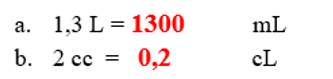 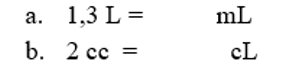 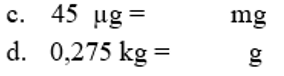 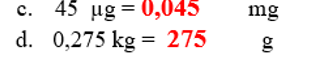 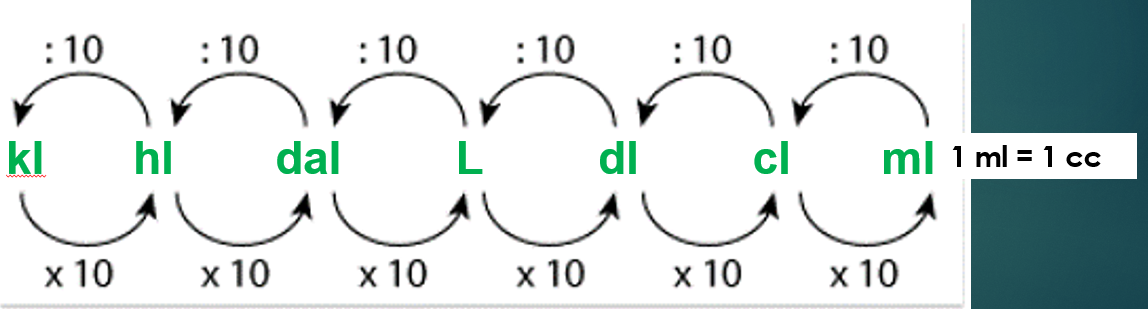 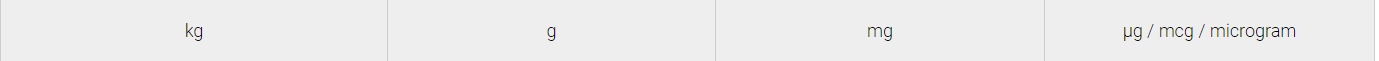 Aan de slag!
1. Maak de opdrachten uit het hoofdstuk oefenen met grootheden en eenheden hoofdstuk 2.3 (blz 38)
    - Opdracht 1 t/m 14
  Antwoorden zijn te vinden achter in het boek (eenheden oefenen)


2. Maak de oefentoets als voorbereiding op de toets in de toets week.De oefentoets staat bij les 4 in de wiki (VPK-REK3)